«ФГОС дошкольного образования. Особенности построения образовательного процесса в дошкольных образовательных организациях»
Подготовила : заместитель заведующего по воспиательно  -  методической работе  МБДОУ «Детский сад №3 г.Беслана»
2
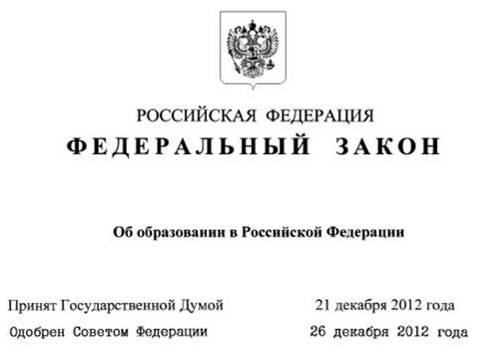 № 273 ФЗ от 29.12.2012 г.
Вступил в силу 01.09.2013 г.
[Speaker Notes: С 1 сентября 2013 г. вступил в силу Федеральный закон от 29.12.2012  № 273-ФЗ  «Об образовании в Российской Федерации», который внёс ряд существенных изменений в систему образования Российской Федерации и, в частности, в дошкольное образование.]
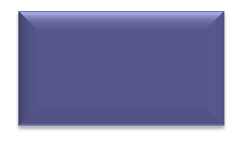 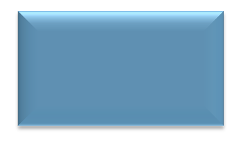 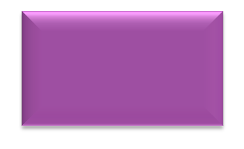 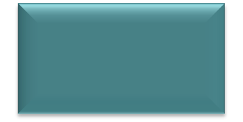 Профессио-
нальное
образование
Дополни-
тельное
образование
Профессио-
нальное
 обучение
Общее
образование
3
ФЕДЕРАЛЬНЫЙ ЗАКОН«Об образовании в Российской Федерации»
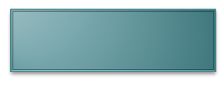 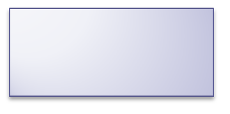 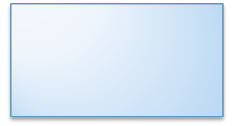 Дошкольное          (ДО)
Среднее про-
     фессиональ-     ное
Дополнительное
образование
детей и взрослых
2) Начальное    общее
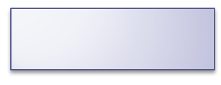 2) Высшее    (бакалавриат)
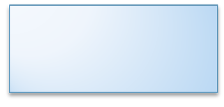 Дополнительное
профессиональ-
ное образование
3) Основное     общее
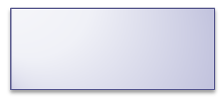 3) Высшее   (специалитет,
    магистратура)
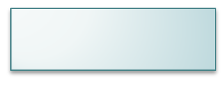 4) Среднее      общее
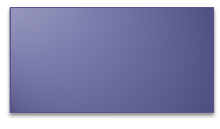 Структура
системы
образования
4) Высшее    (подготовка
     кадров высшей
     квалификации)
[Speaker Notes: Статья 10. Структура системы образования
п.3. «Общее образование и профессиональное образование реализуются по уровням образования».
Изменена структура системы образования, добавлены два новых уровня: дошкольное образование и подготовка кадров высшей квалификации включены в систему общего образования.
Для сравнения: прежде статус дошкольного образования не был определен. Дошкольное образование юридически не считалось уровнем или ступенью уровня образования, что позволяло относиться к нему по «остаточному принципу».
Уровень ДО – особенный:
1) необязательность уровня ДО в РФ
2) отсутствие возможности вменения ребёнку какой-либо ответственности за результат.]
4
ФЕДЕРАЛЬНЫЙ ЗАКОН«Об образовании в Российской Федерации»
Уровень образования - завершённый цикл образования, характеризующийся определённой единой совокупностью требований
5
ФЕДЕРАЛЬНЫЙ ЗАКОН«Об образовании в Российской Федерации»
Совокупность обязательных требованийк образованию определённого уровня, утверждённых федеральным органом исполнительной власти - Федеральный государственный образовательный стандарт
[Speaker Notes: Совокупность обязательных требований к образованию определённого уровня, утверждённых федеральным органом исполнительной власти называется Федеральным государственным образовательным стандартом. 
Следовательно, для дошкольного образования, как и для всех уровней образования в Российской Федерации, устанавливается федеральный государственный образовательный стандарт (ФГОС).]
6
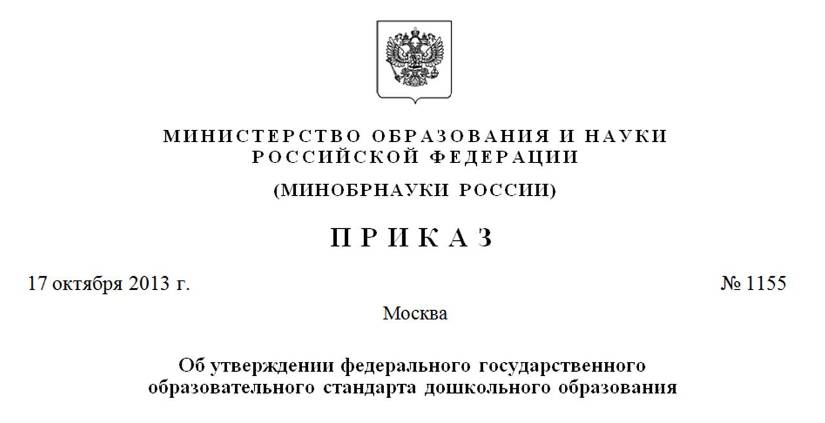 7
Приказ №1155
1.	Утвердить прилагаемый федеральный       государственный образовательный стандарт       дошкольного образования
2.	Признать утратившими силу приказы Министерства       образования и науки Российской Федерации:
от 23 ноября 2009 г. № 655 «Об утверждении и введениив действие федеральных государственных требованийк структуре основной общеобразовательной программы дошкольного образования»
от 20 июля 2011 г. № 2151 «Об утверждении федеральных государственных требований к условиям реализации основной общеобразовательной программы дошкольного образования»
3.	Настоящий приказ вступает в силу       с 1 января 2014 года
8
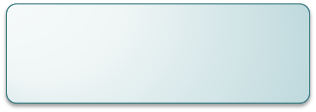 Требования к структуре ООП
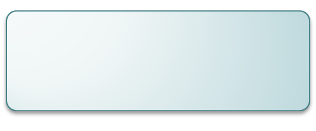 Требованияк условиям реализации ООП
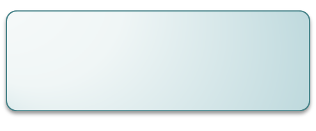 Требованияк результатам освоения ООП
Стандартизация системы дошкольного образования
Федеральные 
государственные
 требования (ФГТ)
Федеральный государственный
 образовательный 
Стандарт (ФГОС)
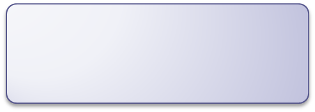 Требованияк структуре ООП
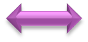 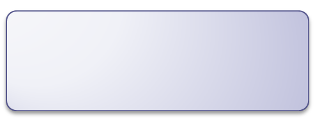 Требованияк условиям  реализации ООП
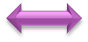 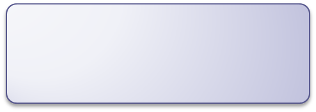 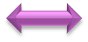 [Speaker Notes: Разработкой стандарта дошкольного образования занималась специально созданная 30 января 2013 года рабочая группа во главе с директором Федерального института развития образования Александром Григорьевичем Асмоловым.
Стандарт устанавливает требования, обязательные при реализации Программы, в том числе: к структуре основных образовательных программ; к условиям их реализации; и к результатам их освоения.
Посмотрим для сравнения наш предыдущий документ: Федеральные государственные требования (ФГТ)…
…
Отсутствие юридически закреплённых требований к результатам освоения основных образовательных программ дошкольного образования, с одной стороны, снимало риски «школяризации» детского сада (с оценками и прочими «отчетностями»), но, с другой - не позволяло нормативно закрепить специфику и статус дошкольного образования в ряду других  образовательных систем.
Обратите ваше внимание на то, что данные документы уже по своим составляющим являются преемственными.]
9
ФГОС ДО.   Структура документа
10
ФЕДЕРАЛЬНЫЙ ГОСУДАРСТВЕННЫЙ ОБРАЗОВАТЕЛЬНЫЙ СТАНДАРТДОШКОЛЬНОГО ОБРАЗОВАНИЯ
I. ОБЩИЕ ПОЛОЖЕНИЯ
Общие положения
11
Образовательная деятельностьпо Программе осуществляется :
организациями,осуществляющимиобразовательнуюдеятельность 
индивидуальнымипредпринимателями
Далее вместе -Организации
родителями (законными представителями) при получении детьми ДО в форме семейного образования
[Speaker Notes: …
Здесь стоит дать несколько пояснений:
До сих пор основные образовательные программы дошкольного образования реализовывались в учреждениях, для которых образовательная деятельность являлась основной . «Организация» - более широкое понятие, нежели «учреждение». Согласно новому закону реализовывать основные образовательные программы дошкольного образования могут такие организации, как, например: организации для детей, оставшихся без попечения родителей; организации, осуществляющие лечение, оздоровление или отдых; научные организации, осуществляющие образовательную деятельность, и другие. К организациям, осуществляющим образовательную деятельность, приравниваются также индивидуальные предприниматели.Прежде образовательную деятельность осуществляли образовательные учреждения разных типов и видов. Новым формам дошкольного образования, например индивидуальным предпринимателям, не было места в правовом поле сферы образования.
Согласно  новому Закону об образовании основным типом организации, реализующей основные образовательные программы дошкольного образования, по-прежнему является дошкольная образовательная организация. Но, согласно Статье 17.  данного Закона , в Российской Федерации образование может быть получено и вне организаций, осуществляющих образовательную деятельность, т.е. в форме семейного образования.]
Дополнительно:  Закон «Об образовании в РФ», Глава 2
12
Статья 15. Сетевая форма реализации образовательных программ
В реализации образовательных программс использованием сетевой формы нарядус организациями, осуществляющими образовательную деятельность, также могут участвовать научные, медицинские, культурные, физкультурно-спортивные и иные организации, обладающие ресурсами, необходимыми для осуществления видов учебной деятельности, предусмотренных соответствующей образовательной программой
Использование сетевой формы реализации образовательных программ осуществляетсяна основании договора между организациями
[Speaker Notes: Дополнительно: Статья 15 главы 2-й  «Закона об образовании» говорит о том, что  в реализации образовательных программ с использованием сетевой формы наряду с организациями, осуществляющими образовательную деятельность, также могут участвовать научные организации, медицинские организации, организации культуры, физкультурно-спортивные и иные организации, обладающие ресурсами, необходимыми для осуществления … видов учебной деятельности, предусмотренных соответствующей образовательной программой. Такая деятельность осуществляется на основании договора между организациями.]
Общие положения
13
Документы, лежащие в основе разработки Стандарта
Конституция РФ
Законодательные документы РФ,в т. ч. «Закон об образованиив Российской Федерации»
Конвенция ООН о правах ребёнка
[Speaker Notes: Стандарт разработан на основе Конституции Российской Федерации и законодательства РФ и с учётом Конвенции ООН о правах ребёнка.  В перечисленных документах заложены следующие основные принципы: (след. слайд)]
Общие положения
14
Основные принципы Стандарта
Поддержка разнообразия детства; сохранение уникальности и самоценности детства как важного этапа в общем развитии человека
Личностно-развивающий и гуманистический характер взаимодействия взрослых и детей
Уважение личности ребёнка
Реализация программы в формах, специфических для детей данной возрастной группы, прежде всего в форме игры, познавательнойи исследовательской деятельности, в форме творческой активности, обеспечивающей художественно-эстетическое развитие ребёнка
Общие положения
15
Основные принципы ДО
Полноценное проживание ребёнком всех этапов детства (младенческого, раннего и дошкольного возраста), обогащение детского развития
Индивидуализация дошкольного образования
Содействие и сотрудничество детей и взрослых, признание ребенка полноценным участником образовательных отношений
Поддержка инициативы детей в различных видах деятельности
Сотрудничество  Организации  с семьёй
Приобщение детей к социокультурным нормам, традициям семьи, общества и государства
Формирование познавательных интересов и познавательных действий ребенка в различных видах деятельности
Соответствие условий, требований, методов возрастуи особенностям развития детей (возрастная адекватность)
Учёт этнокультурной ситуации развития детей
Общие положения
16
Цели Стандарта
Повышение социального статуса ДО
Обеспечение государством равенства возможностей для каждого ребёнка в получении качественного дошкольного образования
Обеспечение государственных гарантий уровняи качества образования на основе единства обязательных требований
Сохранение единства образовательного пространства РФ относительно уровня дошкольного образования
[Speaker Notes: Стандарт направлен на достижение следующих целей:]
Общие положения
17
Задачи Стандарта
Охрана и укрепление физического и психического здоровья детей, в том числе их эмоционального благополучия
Обеспечение равных возможностей  для полноценного развития каждого ребёнка в период дошкольного детства независимо от места проживания, пола, нации, языка, социального статуса, психофизиологических  и других особенностей (в том числе ОВЗ)
Обеспечение преемственности ООП  ДО и НОО
Создание благоприятных условий развития детей в соответствии с их возрастными и индивидуальными особенностями и склонностями, развитие  способностей и творческого потенциала каждого ребёнка …
Объединение обучения и воспитания  в целостный образовательный процесс на основе духовно-нравственных и социокультурных ценностей и принятых в обществе правил и норм поведения…
[Speaker Notes: Стандарт направлен на решение следующих задач:]
Общие положения
18
Задачи Стандарта (продолжение)
Формирование общей культуры личности детей, в том числе ценностей здорового образа жизни, развитие их социальных, нравственных, эстетических, интеллектуальных, физических качеств, инициативности, самостоятельности и ответственности, формирование предпосылок учебной деятельности
Обеспечение вариативности и разнообразия содержания Программ и организационных форм ДО, возможности формирования Программ различной направленности с учётом образовательных потребностей, способностей и состояния здоровья детей
Формирование социокультурной среды, соответствующей возрастным, индивидуальным, психологическим и физиологическим особенностям детей
Обеспечение психолого-педагогической поддержки семьии повышение компетентности родителей (законных представителей) в вопросах развития и образования, охраны и укрепления здоровья детей
Общие положения
19
Требования Стандарта
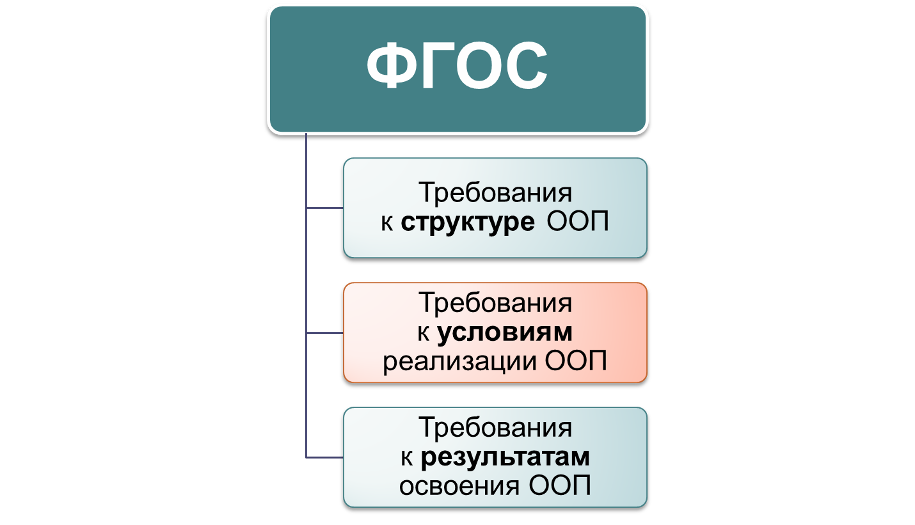 [Speaker Notes: Стандарт включает в себя требования к: структуре Программы и ее объему; условиям реализации Программы; результатам освоения Программы. Выраженный акцент в данном Стандарте (именно в стандарте ДО) делается на условия реализации основной образовательной программы. Почему – мы увидим чуть позже.]
20
ФЕДЕРАЛЬНЫЙ ГОСУДАРСТВЕННЫЙ ОБРАЗОВАТЕЛЬНЫЙ СТАНДАРТДОШКОЛЬНОГО ОБРАЗОВАНИЯ
II. ТРЕБОВАНИЯ К СТРУКТУРЕ    ООП ДО
21
Закон об образовании
Статья 67. Организация приёмана обучение по основным общеобразовательным программам
1. Получение дошкольного образования в образовательных организациях может начинатьсяпо достижении детьми возраста двух месяцев.Получение начального общего образования в образовательных организациях начинаетсяпо достижении детьми возраста шести лет и шести месяцев при отсутствии противопоказаний по состоянию здоровья, но не позже достижения возраста восьми лет
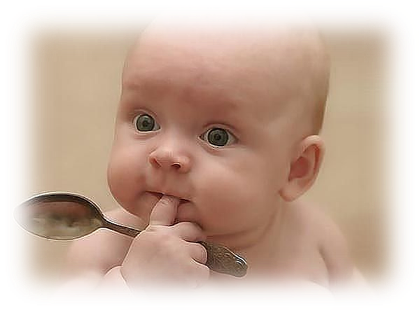 22
ФГОС ДО
2.7. Конкретное содержание указанных       образовательных областей зависит       от возрастных и индивидуальных        особенностей детей…
в младенческом возрасте (2 месяца – 1 год)
в раннем возрасте (1 год – 3 года) 
для детей дошкольного возраста(3 года – 8 лет)
23
Основная образовательная программа дошкольного образования (ООП)
[Speaker Notes: …
Обратите внимание, раньше основные образовательные программы дошкольного образования разрабатывались на основе примерных основных образовательных программ дошкольного образования. Следует отметить, что «учитывать программу» -значит, принимать ее во внимание, иметь в виду, «прислушиваться» к ней при осуществлении образовательной деятельности. Основываться на программе - руководствоваться ею как опорой, каркасом образовательной деятельности.]
24
ФГОС. Образовательные области
[Speaker Notes: Содержание Программы должно охватывать следующие определенные направления развития и образования детей (далее - образовательные области)]
25
ФГТ. Образовательные области
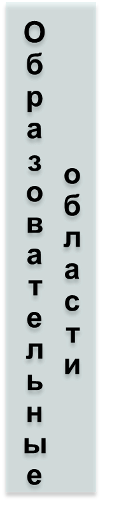 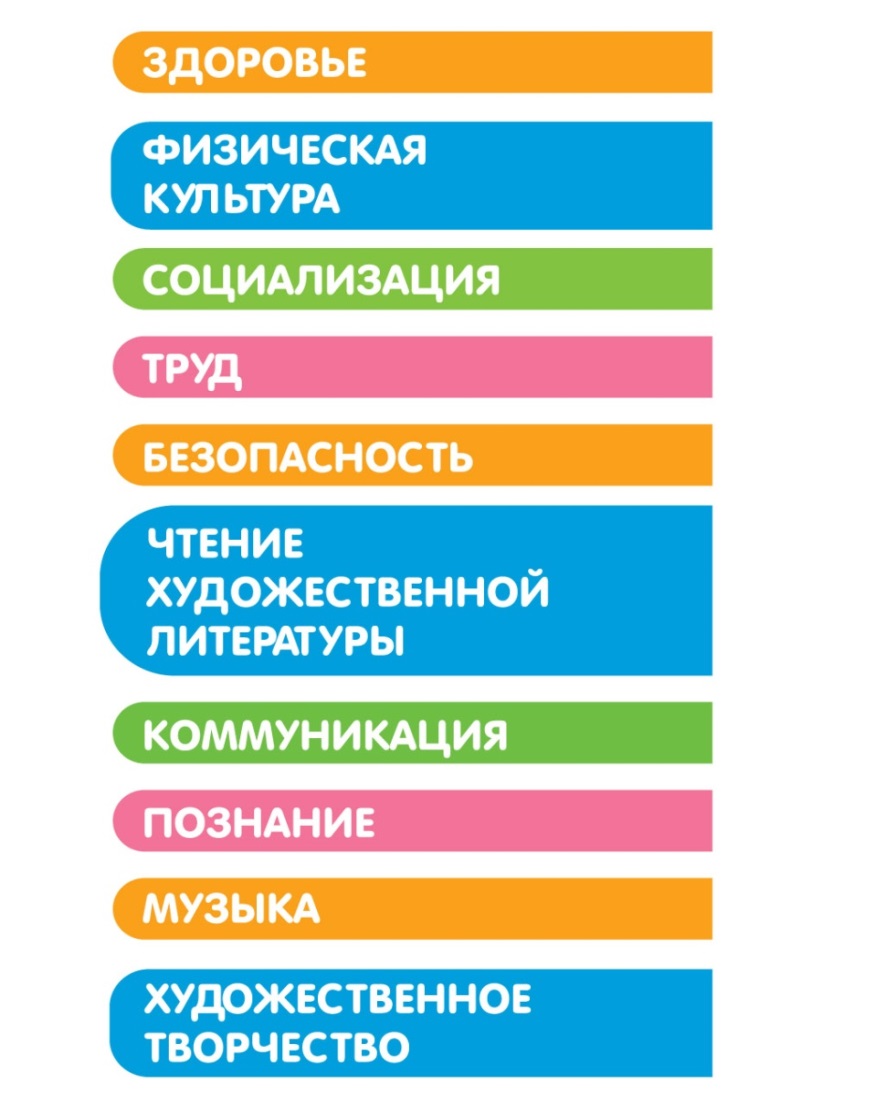 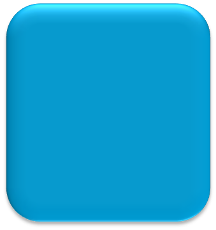 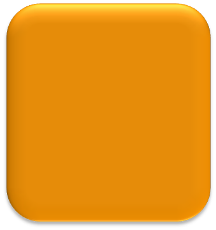 Физичес-кое развитие
Социально-личностное развитие
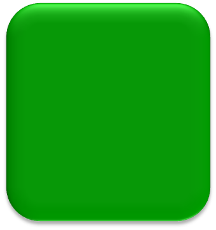 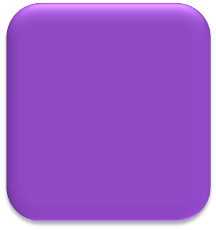 Познава-тельно-речевое развитие
Художественно-эстети-ческое развитие
Образовательные области
26
Социально – коммуникативное развитие
Усвоение норм и ценностей, принятых в обществе…
Развитие общения и взаимодействия ребёнкасо взрослыми и сверстниками
Становление самостоятельности, целенаправленностии саморегуляции…
Развитие социального и эмоционального интеллекта…
Формирование готовности к совместной деятельности
Формирование уважительного отношения и чувства принадлежности к своей семье и к сообществу детейи взрослых в Организации
Формирование позитивных установок к различным видам труда и творчества
Формирование основ безопасного поведения в быту, социуме, природе
Образовательные области
27
Познавательное развитие
Развитие интересов, любознательности и познавательной мотивации
Формирование познавательных действий, становление сознания
Развитие воображения и творческой активности
Формирование первичных представлений о себе, других людях, объектах окружающего мира, их свойствах и отношениях (форме, цвете, размере, материале, звучании, ритме, темпе, количестве, числе, части и целом, пространстве и времени, движении и покое, причинах и следствиях и др.), о малой родине и Отечестве, представлений о социокультурных ценностях народа, об отечественных традициях и праздниках, планете Земля как общем доме людей, об особенностях природы, многообразии стран и народов мира
Образовательные области
28
Речевое развитие
Владение речью как средством общения и культуры
Обогащение активного словаря
Развитие связной, грамматически правильной диалогической и монологической речи
Развитие речевого творчества
Развитие звуковой и интонационной культуры речи, фонематического слуха
Знакомство с книжной культурой, детской литературой, понимание на слух текстов  различных жанров детской литературы
Формирование звуковой аналитико – синтетической активности как предпосылки обучения грамоте
Образовательные области
29
Художественно - эстетическое развитие
Развитие предпосылок ценностно – смыслового восприятия и понимания произведений искусства (словесного, музыкального, изобразительного), мира природы
Становление эстетического отношения к окружающему миру
Формирование элементарных представлений о видах искусства
Восприятие музыки, художественной литературы, фольклора
Стимулирование сопереживания персонажам художественных произведений
Реализация самостоятельной творческой деятельности детей
Образовательные области
30
Физическое развитие
Приобретение опыта в двигательной деятельности…
Развитие физических качеств…
Правильное формирование опорно – двигательной системы организма, развитие равновесия, координации движений, крупной и мелкой моторики
Правильное выполнение основных движений
Формирование начальных представлений о некоторых видах спорта
Овладение подвижными играми с правилами
Становление целенаправленности и саморегуляции в двигательной сфере
Становление ценностей здорового образа жизни, овладение  его элементарными нормами и правилами …
Образовательные области
31
Содержание образовательных областей
Младенческий возраст (2 мес. – 1 год)
Ранний возраст (1-3 года)
Дошкольный возраст (3года – 8 лет)
[Speaker Notes: Конкретное содержание данных образовательных областей зависит от возраста детей и должно реализовываться в определённых видах деятельности.]
32
Виды детской деятельности
33
Виды детской деятельности
34
Виды детской деятельности
35
Виды детской деятельности
36
Виды детской деятельности
37
Виды детской деятельности
38
Виды детской деятельности
39
Виды детской деятельности
40
Виды детской деятельности
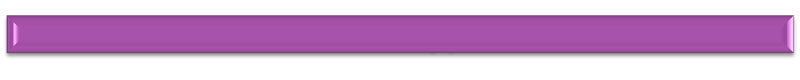 О О П   Д О
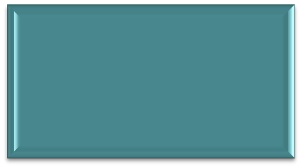 (не более 40%)
41
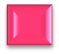 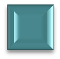 Части Программы
(не менее 60%)
(не менее 80%)
ФГОС
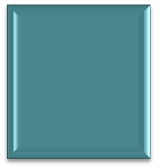 (не более 20%)
ФГТ
Часть, формируемая
участниками
образовательного
 процесса
Обязательная часть
[Speaker Notes: Программа состоит из обязательной части и части, формируемой участниками образовательных отношений. Обе части являются взаимодополняющими и необходимыми с точки зрения реализации требований Стандарта. 
Обязательная часть Программы предполагает комплексность подхода, обеспечивая развитие детей во всех пяти взаимодополняющих образовательных областях. 
В части, формируемой участниками образовательных отношений, должны быть представлены выбранные и/или разработанные самостоятельно участниками образовательных отношений Программы, направленные на развитие детей  в одной или нескольких образовательных областях, видах деятельности и/или культурных практиках (далее - парциальные образовательные программы), методики, формы организации образовательной работы. 
Объём обязательной части Программы рекомендуется не менее 60% от её общего объёма; части, формируемой участниками образовательных отношений, 
не более 40%.]
42
Структура основной образовательной программы
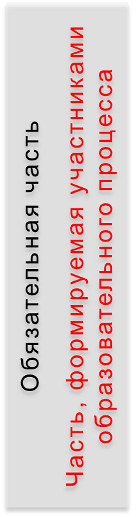 [Speaker Notes: Программа включает три основных раздела:  целевой, содержательный и организационный, в каждом из которых отражается обязательная часть и часть, формируемая участниками образовательных отношений.]
43
Структура основной образовательной программы
44
Целевой раздел программы
45
Целевой раздел программы
46
Структура основной образовательной программы
Содержательный раздел ООП
47
Часть ОП, формируемая участниками образовательных отношений
Содержательный раздел ООП
48
Содержание коррекционной работыи/или инклюзивного образования
Включается в Программу, если планируется её освоение детьми с ОВЗ
Содержит специальные условия для получения образования детьми с ОВЗ, в том числе:
механизмы адаптации Программы для указанных детей
использование специальных образовательных программ и методов, методических пособий и дидактических материалов
проведение групповых и индивидуальных коррекционных занятий
осуществление квалифицированной коррекции нарушений развития
Направлено на:
обеспечение коррекции нарушений развития, оказание детям квалифицированной помощи в освоении Программы
освоение детьми с ОВЗ Программы, их разностороннее развитие
[Speaker Notes: …
В случае организации инклюзивного образования по основаниям, не связанным с ограниченными возможностями здоровья детей, выделение данного раздела не является обязательным; в случае же его выделения содержание данного раздела определяется Организацией самостоятельно]
49
Структура основной образовательной программы
50
Оформление Программы
ООП не соответствует содержанию однойиз Примерных программ
ООП соответствуетсодержанию однойиз Примерных программ
Обязательная часть представлена развёрнуто:
Целевой раздел
Содержательный раздел
Организационный раздел
Обязательная часть оформляется в виде ссылки на соответствующую Примерную программу
Часть Программы, формируемая участниками образовательных отношений, может быть представлена в виде ссылокна соответствующую методическую литературу, позволяющую ознакомиться с содержанием парциальных программ, методик,форм организации образовательной работы
[Speaker Notes: 2.12. В случае если обязательная часть Программы соответствует примерной программе, она оформляется в виде ссылки на соответствующую примерную программу. Обязательная часть должна быть представлена развёрнуто 
в соответствии с пунктом 2.11 Стандарта, в случае если она не соответствует одной из примерных программ. 
Часть Программы, формируемая участниками образовательных отношений, может быть представлена в виде ссылок на соответствующую методическую литературу, позволяющую ознакомиться с содержанием выбранных участниками образовательных отношений парциальных программ, методик, форм организации образовательной работы.]
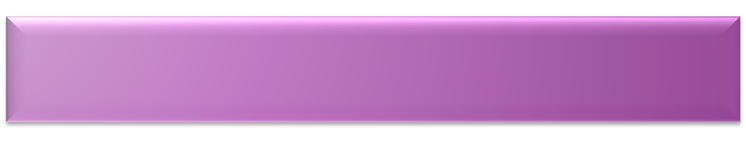 Текст краткой презентацииПрограммы
51
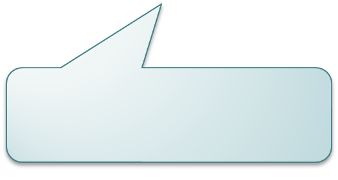 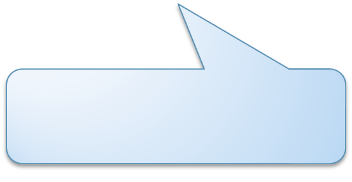 Ориентирован
на родителей
Доступен
для ознакомления
Дополнительный раздел Программы
[Speaker Notes: 2.13. Дополнительным разделом Программы является текст её краткой презентации. Краткая презентация Программы должна быть ориентирована на родителей (законных представителей) детей  и доступна для ознакомления]
52
Содержание краткой презентации
Возрастные и иные категории детей,на которых ориентирована Программа,в том числе категории детей с ОВЗ
Используемые Примерные программы
Характеристика взаимодействия педагогического коллектива с семьями детей
[Speaker Notes: В краткой презентации Программы должны быть указаны:
1) возрастные и иные категории детей, на которых ориентирована Программы Организации, в том числе категории детей с ограниченными возможностями здоровья, если Программа предусматривает особенности ее реализации для этой категории детей;
2) используемые Примерные программы;
3) характеристика взаимодействия педагогического коллектива с семьями детей.]
53
ФЕДЕРАЛЬНЫЙ ГОСУДАРСТВЕННЫЙ ОБРАЗОВАТЕЛЬНЫЙ СТАНДАРТДОШКОЛЬНОГО ОБРАЗОВАНИЯ
III. ТРЕБОВАНИЯ К УСЛОВИЯМ     РЕАЛИЗАЦИИ ООП ДО
54
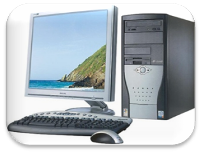 материально-технические
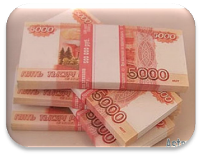 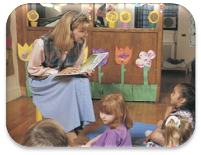 финансовые
кадровые
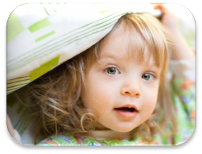 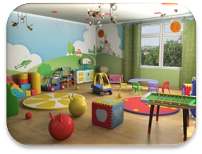 Условия реализации Программы
психолого-педагогические
развивающая предметно-простран-ственная среда
[Speaker Notes: …
Перечисленные условия должны обеспечивать полноценное развитие детей во всех образовательных областях, на фоне их эмоционального благополучия и положительного отношения к миру, к себе и к другим людям]
55
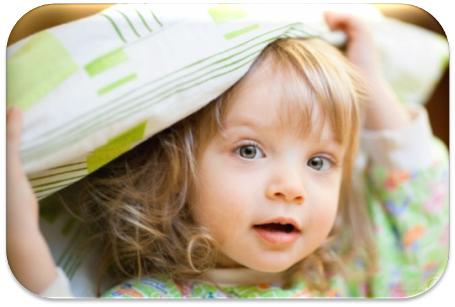 Требования 
к психолого-педагогическим условиям реализации ООП ДО
56
Психолого-педагогические условия реализации Программы
[Speaker Notes: Для успешной реализации Программы должны быть обеспечены следующие психолого-педагогические условия:]
57
Психолого-педагогические условия реализации Программы (продолжение)
58
Психолого-педагогические условия реализации Программы (продолжение)
59
Психолого-педагогические условия реализации Программы (продолжение)
Психолого-педагогические условия реализации Программы
60
Оценка индивидуального развития детей
[Speaker Notes: 3.2.3. При реализации Программы может проводиться оценка индивидуального развития детей. Такая оценка производится педагогическим работником в рамках педагогической диагностики. Педагогическая диагностика - оценка индивидуального развития детей дошкольного возраста, связанная с оценкой эффективности педагогических действий и лежащая в основе их дальнейшего планирования. Психологическая диагностика – выявление и изучение индивидуально‑психологических особенностей детей.]
Психолого-педагогические условия реализации Программы
61
Условия, необходимые для создания социальной ситуации развития детей (основные компетенции педагогических работников)
[Speaker Notes: 3.2.5. Условия, необходимые для создания социальной ситуации развития детей, соответствующей специфике дошкольного возраста, предполагают:…
3.4.2. Педагогические работники, реализующие Программу, должны обладать  основными компетенциями, необходимыми для создания условия развития детей, обозначенными в п. 3.2.5 настоящего Стандарта.]
Психолого-педагогические условия реализации Программы
62
Условия, необходимые для создания социальной ситуации развития детей (основные компетенции педагогических работников)  (продолжение)
Психолого-педагогические условия реализации Программы
63
Условия, необходимые для создания социальной ситуации развития детей (основные компетенции педагогических работников)  (продолжение)
Психолого-педагогические условия реализации Программы
64
Условия, необходимые для создания социальной ситуации развития детей (основные компетенции педагогических работников)  (продолжение)
Психолого-педагогические условия реализации Программы
65
Условия, необходимые для создания социальной ситуации развития детей (основные компетенции педагогических работников)  (продолжение)
Психолого-педагогические условия реализации Программы
66
В ДОО должны быть созданы условия для:
[Speaker Notes: Также в целях эффективной реализации Программы должны быть созданы условия для:…]
Психолого-педагогические условия реализации Программы
67
Условия для работы с детьми с ОВЗ
[Speaker Notes: …]
Психолого-педагогические условия реализации Программы
68
Организация должна создаватьвозможности:
Психолого-педагогические условия реализации Программы
69
Максимально допустимый объём образовательной нагрузки
должен соответствовать санитарно - эпидемиологическим правилам и нормативамСанПиН  2.4.1.3049-13  "Санитарно-эпидемиологические требованияк устройству, содержанию и организации режима работы дошкольных образовательных организаций",утвержденным постановлением Главного государственного санитарного врача Российской Федерации от 15 мая 2013 г. № 26  (зарегистрировано Министерством юстиции Российской Федерации 29 мая 2013 г., регистрационный  № 28564)
70
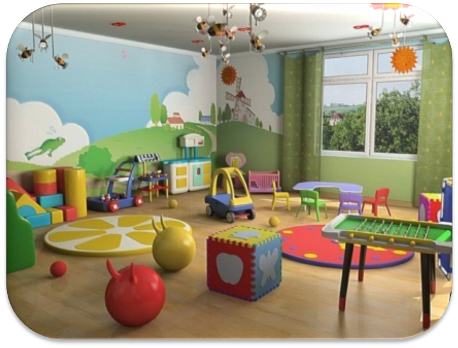 Требования
к развивающей
предметно-пространственной среде
Требования к развивающей предметно-пространственной среде
71
Развивающая предметно-пространственная среда должна обеспечивать:
Требования к развивающей предметно-пространственной среде
72
Развивающая предметно-пространственная среда должна обеспечивать:
Требования к развивающей предметно-пространственной среде
73
Развивающая предметно-пространственная среда должна обеспечивать:
Требования к развивающей предметно-пространственной среде
74
Развивающая предметно-пространственная среда должна быть:
содержательно насыщенной
трансформируемой
полифункциональной
вариативной
доступной
безопасной
75
Требованияк кадровым условиям реализации ООП ДО
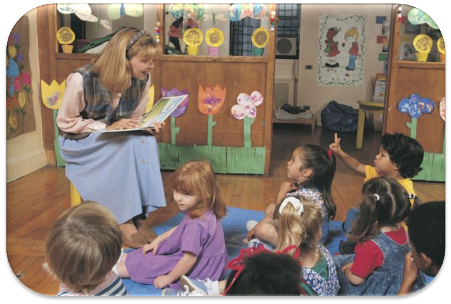 Требования к кадровым условиям реализации Программы
76
Реализация Программы обеспечивается кадрами:
Требования к кадровым условиям реализации Программы
77
Документы, устанавливающие квалификационные характеристики педагогических и учебно-вспомогательных работников:
Единый квалификационный справочник должностей руководителей, специалистови служащих (раздел «Квалификационные характеристики должностей работников образования»), (зарегистрирован Министерством юстиции РФ6 октября 2010 г., регистрационный № 18638)
Изменения, внесённые приказом Минздравсоцразвития РФ от 31 мая 2011 г.№ 448н (зарегистрирован Министерством юстиции РФ 1 июля 2011 г., регистрационный№ 21240)
[Speaker Notes: Квалификация педагогических и учебно-вспомогательных работников должна соответствовать квалификационным характеристикам.]
Требования к кадровым условиям реализации Программы
78
Должностной состав и количество работников, необходимых для реализации Программы определяются её целямии задачами, а также особенностями развития детей
Кадровый состав
Требования к кадровым условиям реализации Программы
79
Кадровый состав при работе в группах для детей с ОВЗ
Дополнительно предусматриваются должности педагогических работников, имеющих соответствующую квалификациюдля работы с данными ограничениями здоровья детей
Рекомендуется предусматривать должности соответствующих педагогических работников для каждой группы, в которой находятся дети с ОВЗ
Требования к кадровым условиям реализации Программы
80
Кадровый состав при организации инклюзивного образования
При включении в группу детей с ОВЗ к реализации Программы должны быть привлечены дополнительные педагогические работники, имеющие соответствующую квалификацию для работы с данными ограничениями здоровья детей
Рекомендуется привлекать соответствующих педагогических работников для каждой группы, в которой организовано инклюзивное образование
При включении в группу иных категорий детей, имеющих специальные образовательные потребности, в том числе находящихся в трудной жизненной ситуации, могут быть привлечены дополнительные педагогические работники, имеющие соответствующую квалификацию
81
Требования к материально-техническим условиям реализации ООП ДО
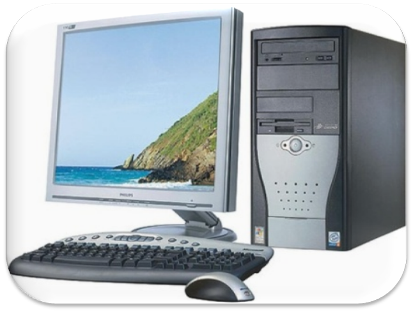 82
Требования к материально-техническим условиям включают:
Требования, определяемые в соответствии с СанПиН
Требования, определяемые в соответствиис правилами пожарной безопасности
Требования к средствам обучения и воспитанияв соответствии с возрастом и индивидуальными особенностями развития детей
Требования к оснащенности помещений развивающей предметно-пространственной средой
Требования к материально-техническому обеспечению программы (учебно-методический комплект, оборудование, оснащение)
83
Требованияк финансовым условиям реализации ООП ДО
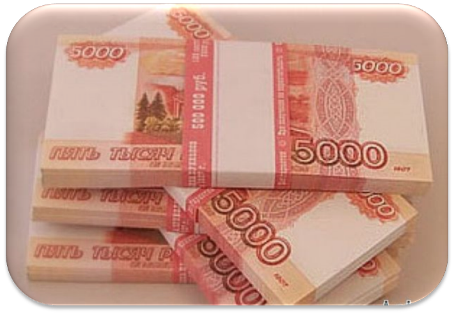 84
Финансовые условия реализации Программы должны:
Требования к финансовым условиям реализации Программы
85
Финансирование реализации ООП ДО
Осуществляется в объёме нормативов обеспечения государственных гарантий реализации прав на получение общедоступного и бесплатного дошкольного образования, определяемых органами государственной власти субъектов РФ
Указанные нормативы определяются в соответствиисо Стандартом, с учётом:
типа Организации
специальных условий получения образования детьми с ОВЗ
обеспечения дополнительного профессионального образования педагогических работников
обеспечения безопасных условий обучения и воспитания, охраны здоровья детей
направленности Программы, категории детей, форм обученияи иных особенностей образовательной деятельности
Требования к финансовым условиям реализации Программы
86
Объём финансового обеспечения
Должен быть достаточным и необходимым для осуществления Организацией расходов:
на оплату труда работников
на средства обучения и воспитания, соответствующие материалы
на дополнительное профессиональное образование руководящих и педагогических работников по профилю их деятельности
иных, связанных с обеспечением реализации Программы
Требования к финансовым условиям реализации Программы
87
Расходы на средства обучения и воспитания:
приобретение учебных изданий в бумажном и электронном виде
приобретение дидактических материалов
приобретение аудио- и видео- материалов
приобретение оборудования
приобретение спецодежды
приобретение игр и игрушек
приобретение электронных образовательных ресурсов
создание развивающей предметно-пространственной среды,в том числе для детей с ОВЗ
приобретение обновляемых образовательных ресурсов, в том числе расходных материалов, подписки на актуализацию электронных ресурсов, подписки на техническое сопровождение деятельности средств обучения
приобретение спортивного, оздоровительного оборудования, инвентаря
оплату услуг связи, в том числе расходов, связанных с подключениемк сети Интернет
88
ФЕДЕРАЛЬНЫЙ ГОСУДАРСТВЕННЫЙ ОБРАЗОВАТЕЛЬНЫЙ СТАНДАРТДОШКОЛЬНОГО ОБРАЗОВАНИЯ
IV. ТРЕБОВАНИЯ К РЕЗУЛЬТАТАМ     ОСВОЕНИЯ ООП ДО
89
Специфика дошкольного детства
Гибкость и пластичность развития ребёнка
Высокий разброс вариантов развития
Непосредственность и непроизвольность
Системные особенности ДО
необязательность уровня ДО в РФ
отсутствие возможности вменения ребёнку какой-либо ответственности за результат
[Speaker Notes: ФГОС ДО – это - по выражению самого Александра Асмолова - «нестандартный стандарт». Он имеет свою специфику, которая вытекает из специфики самого дошкольного детства, которая  кратко описана в самом начале раздела, посвящённого требованиям к результатам освоения программы.
…]
90
Специфика результатов освоения основной образовательной программы
Специфика дошкольного детства
Неправомер-ность требованияот ребёнка дошкольного возраста конкретных образователь-ных достижений
Необходимость определения результатов освоения ОПв видецелевых ориентиров
[Speaker Notes: Учёт вышеперечисленных особенностей дошкольного детства делает неправомерными требования от ребёнка дошкольного возраста конкретных образовательных достижений и обусловливает необходимость определения результатов освоения образовательной программы не в виде сформированных навыков, знаний и умений, а в виде целевых ориентиров.]
91
Целевые ориентиры дошкольного образования (ЦО)
Представляют собой социально – нормативные возрастные характеристики возможных  достижений ребёнка на этапе завершения уровня ДО
Определяются независимо от форм реализации Программы,а также от её  характера, особенностей развития  детейи видов Организации, реализующей Программу
Не подлежат непосредственной оценке, в том числе в виде педагогической диагностики (мониторинга), не являются основой объективной оценки подготовки детей
92
Целевые ориентиры НЕ МОГУТ служить основанием для:
аттестации педагогических кадров
оценки качества образования
оценки уровня развития детей, в т.ч. в рамках мониторинга
оценки выполнения муниципального (государственного) задания посредствомих включения в показатели качества выполнения задания
распределения стимулирующего фонда оплаты труда работников ДОО
93
Целевые ориентиры поставлены для:
94
Федеральный закон РФ «Об образовании в Российской Федерации»Глава 7. Общее образование
Статья 64. Дошкольное образование
Статья 66. Начальное общее, основное общее и среднее общее образование
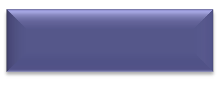 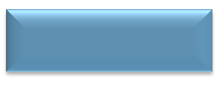 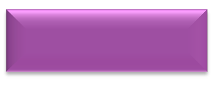 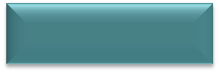 Дошкольное
Начальное
общее
Основное
общее
Среднее
общее
95
Уровни и направления общего образования
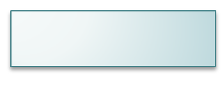 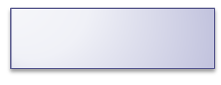 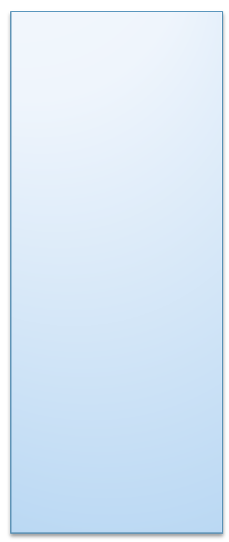 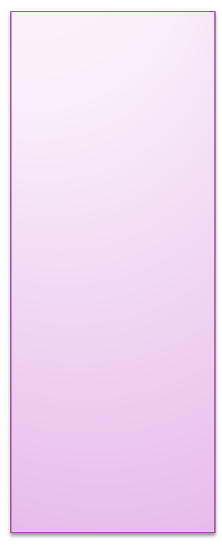 формирование общей культуры
формирование
личности
становление и
формирование
личности 
 формированиенравственных 
убеждений, 
эстетического вкуса 
и здорового образа
жизни, высокой
культуры
межличностного 
и межэтнического 
общения, овладениеосновами наук, 
Государственным
языком РФ, 
навыками умствен-
ного и физического 
труда, развитие
склонностей, 
интересов, 
способности
к социальному
самоопределению
дальнейшее
становление и формирование личности, раз-витие интереса
к познанию
и творческих способностей, формирование
навыков само-стоятельной УД (индивидуализация и профори-ентация), подго-товка к жизни в обществе, самос-тоятельному жизненному выбору, продол-жению образо-вания и началу проф. деят-ти
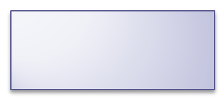 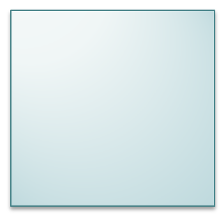 развитие инди-видуальных способностей
развитие физических, интеллектуаль-ных, нравственных, эстетическихи личностных качеств
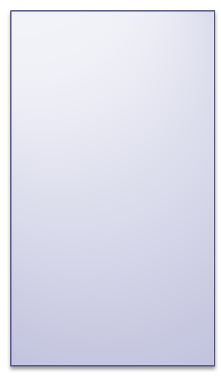 развитие поло-жительной мо-тивации и уме-ний в УД 
 овладение чтени-ем, письмом, счё-том, основными навыками УД, эле-ментами теорети-ческого мышления, простейшими на-выками самоконт-роля, культурой поведения и речи, основами личной гигиены и здорового образа жизни
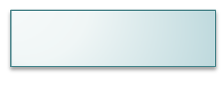 формирование предпосылок УД
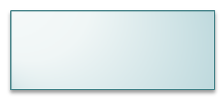 сохранениеи укрепление здоровья
96
Требования Стандарта
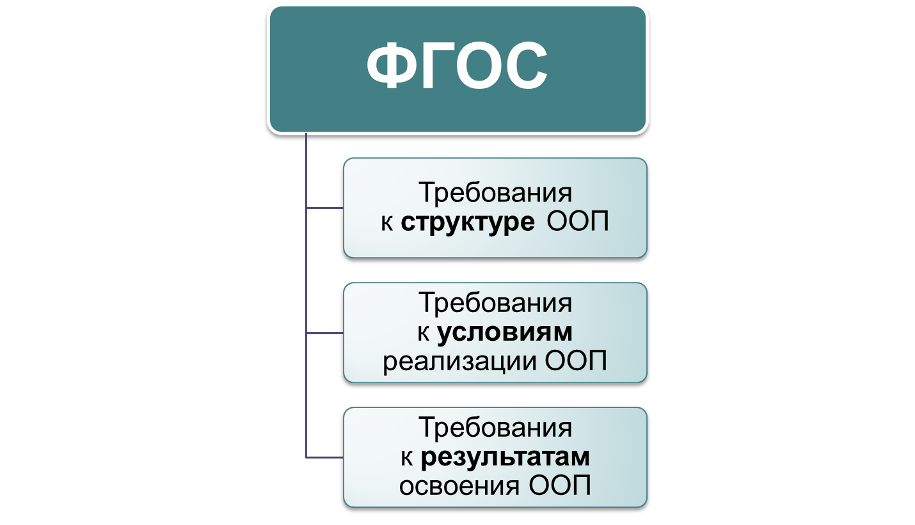 97
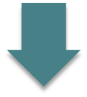 Преемственность дошкольногои начального общего образования
Соблюдение требований к условиям реализации Программы
Формирование у ребёнка к моменту завершения уровня ДО показателей, указанных в целевых ориентирах (формирование предпосылок к учебной деятельности)
ЦО Программы выступают основаниями преемственности ДО и НОО
[Speaker Notes: 4.7. Целевые ориентиры Программы выступают основаниями преемственности дошкольного и начального общего образования. При соблюдении требований к условиям реализации Программы настоящие целевые ориентиры предполагают формирование у детей дошкольного возраста предпосылок к учебной деятельности на этапе завершения ими дошкольного образования.]
98
Освоение основной образовательной программы не сопровождается проведением промежуточных и итоговой аттестаций воспитанников
[Speaker Notes: «Нестандартный стандарт»
В отличие от других стандартов, ФГОС дошкольного образования не является основой оценки соответствия установленным требованиям образовательной деятельности и подготовки детей. Освоение дошкольных образовательных программ не сопровождается проведением промежуточных аттестаций и итоговой аттестации обучающихся.]